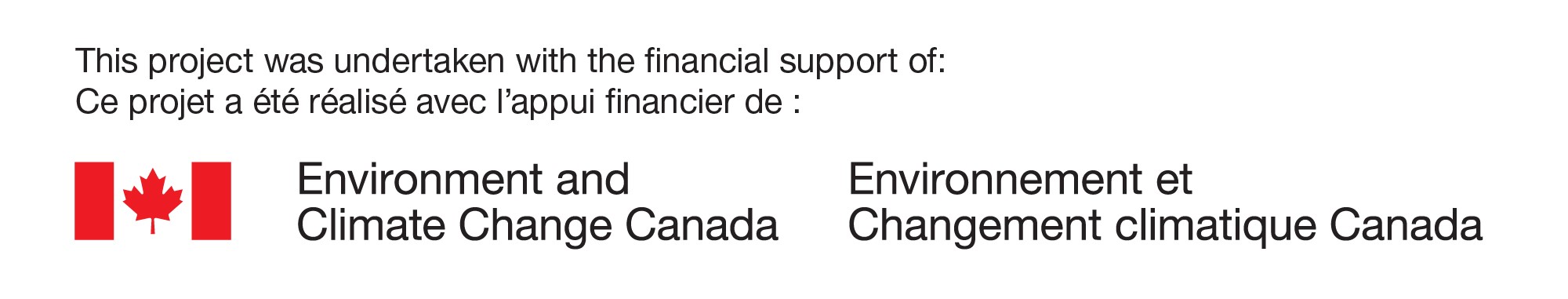 PAMARCMIP 2017Part of Pan-Arctic Sea Ice Observation ProgrammeStefan Hendricks  Robert Ricker  Christian Haas
PAMARCMIP Program
Polar Airborne Measurements and Arctic Regional Climate Model Simulation Project
Combined sea ice / atmosphere mission profiles 
Two year intervals during Arctic spring
Range of Operations
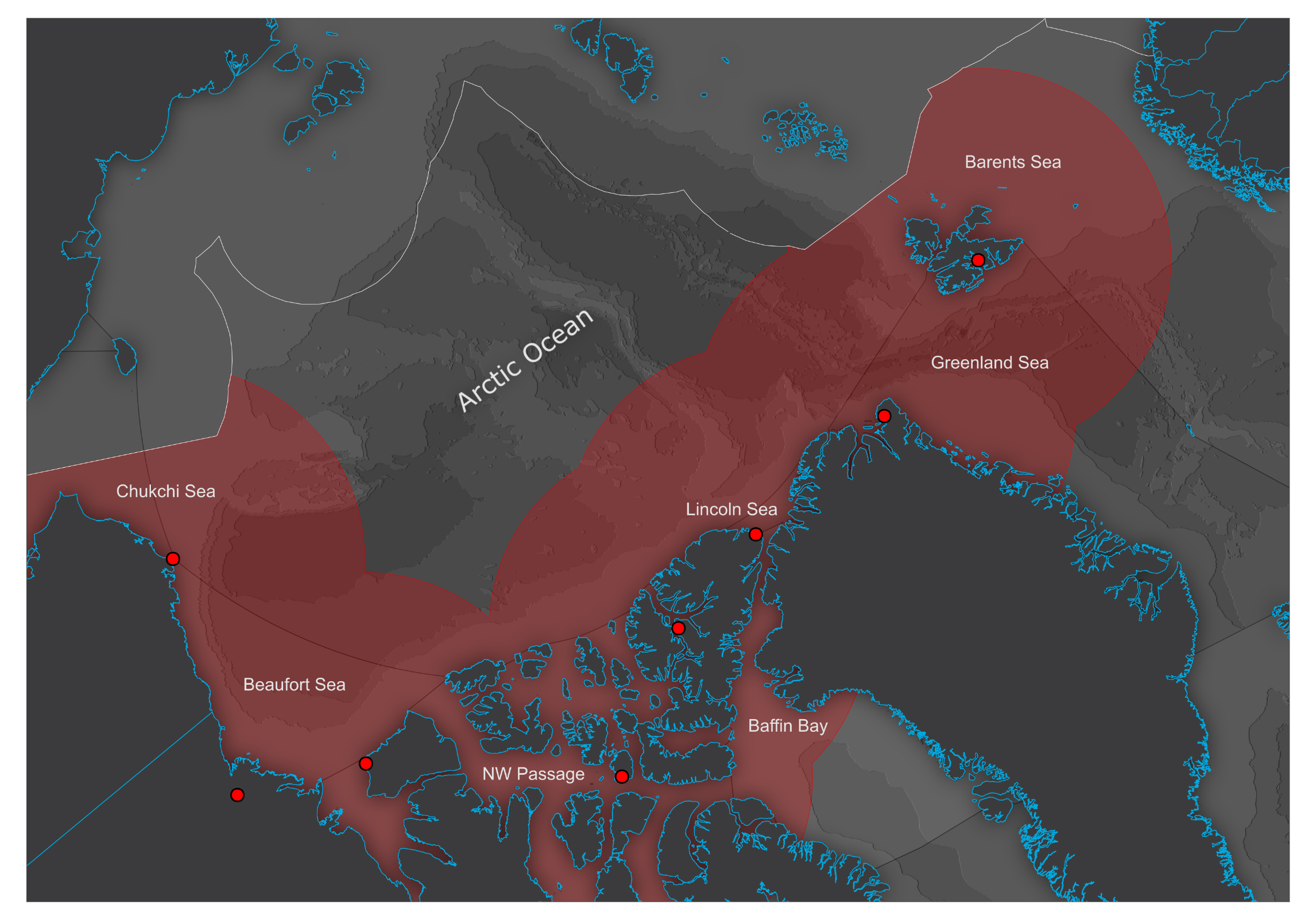 PAMARCMIP 2015
Sea Ice Payload – Polar-5
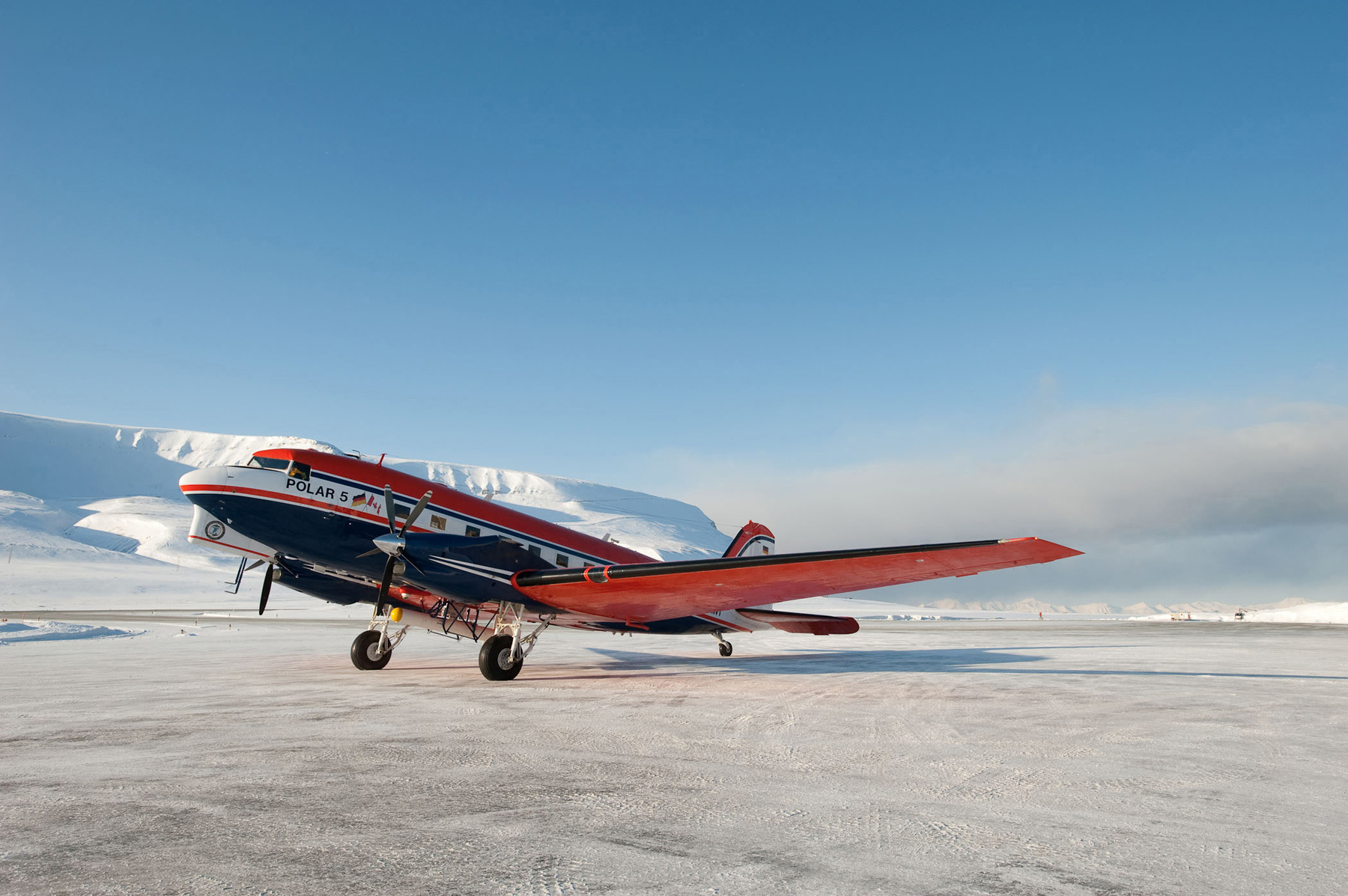 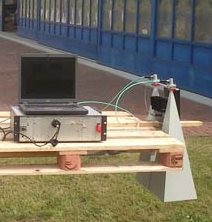 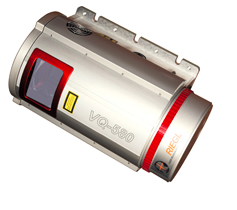 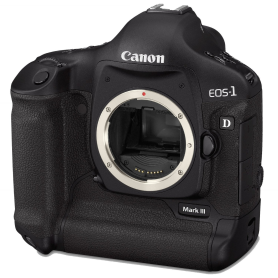 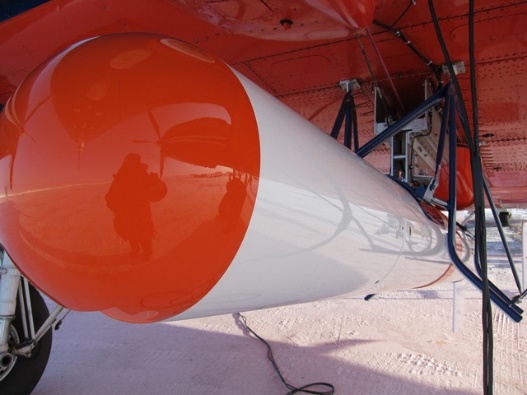 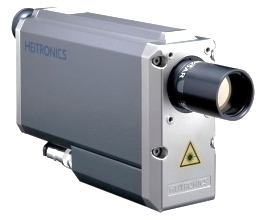 Nadir
Photos
KT19
Laser
Scanner
EM-BIRD
Snow
Radar
Sea Ice Thickness.
Surface Temp.
Freeboard
Snow Depth
Surface Type
Polar-5 Mission Profile
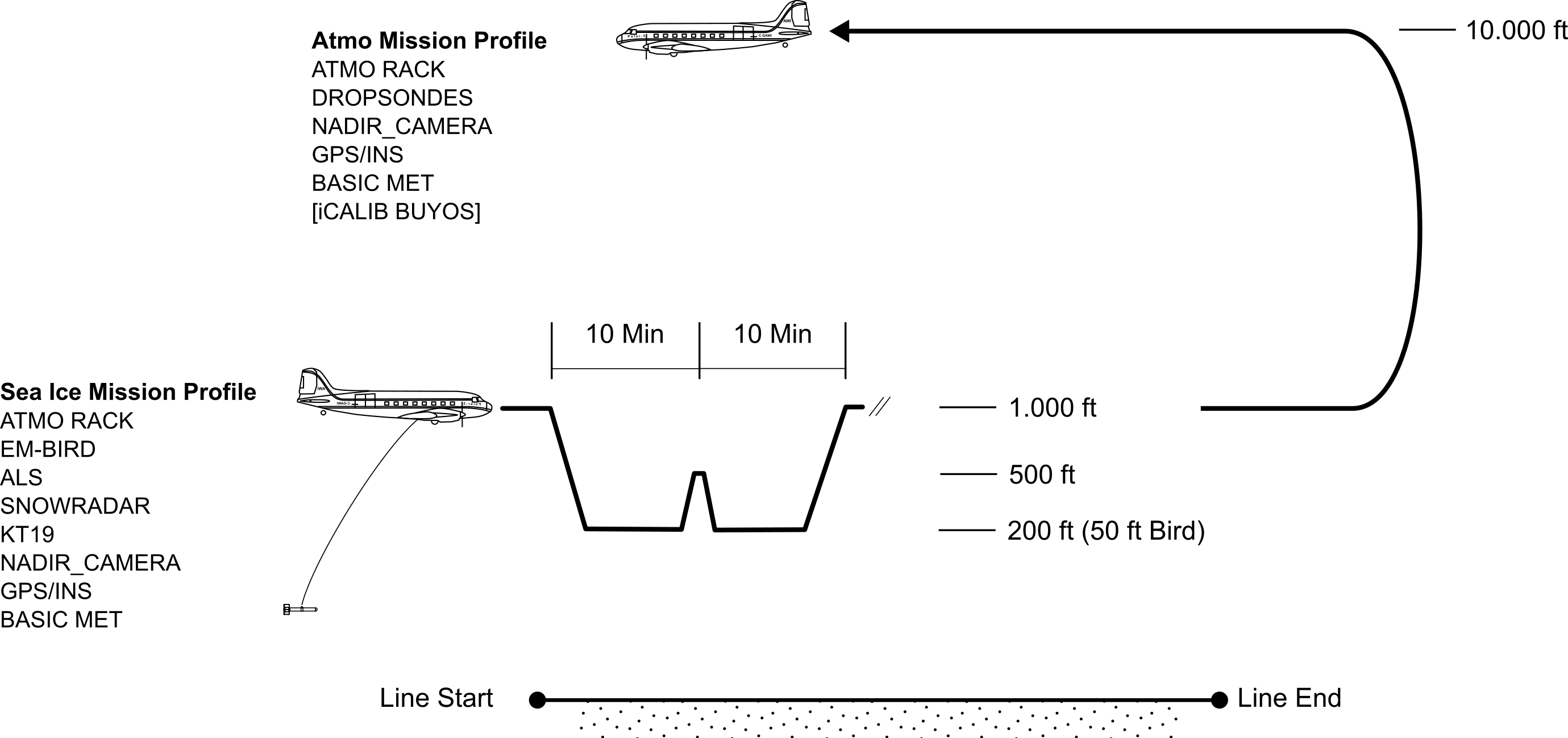 Airbone EM (AEM) Thickness
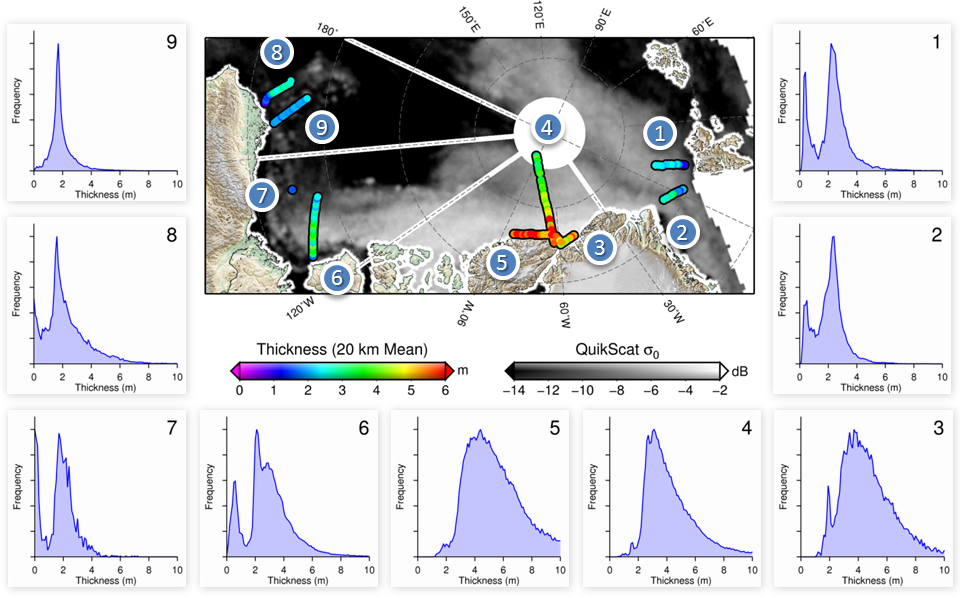 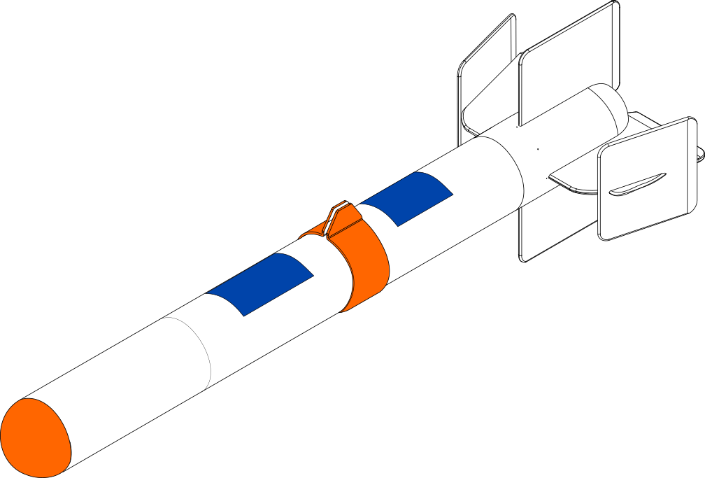 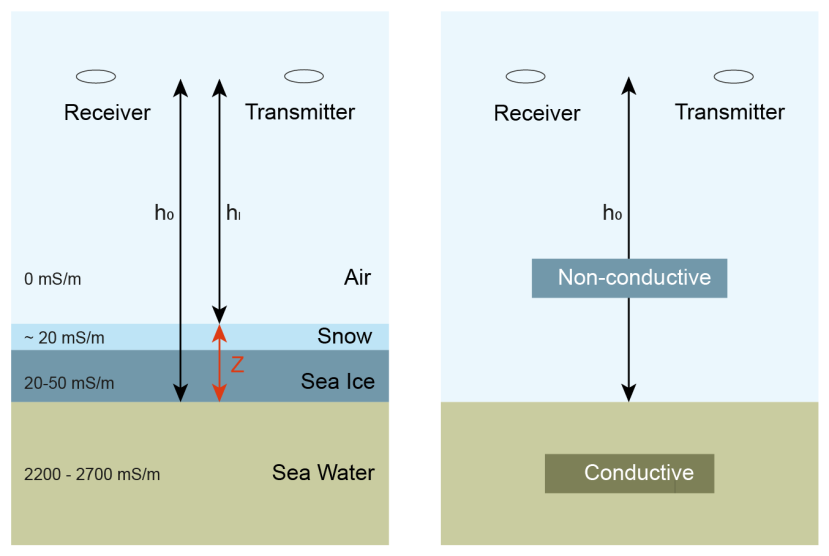 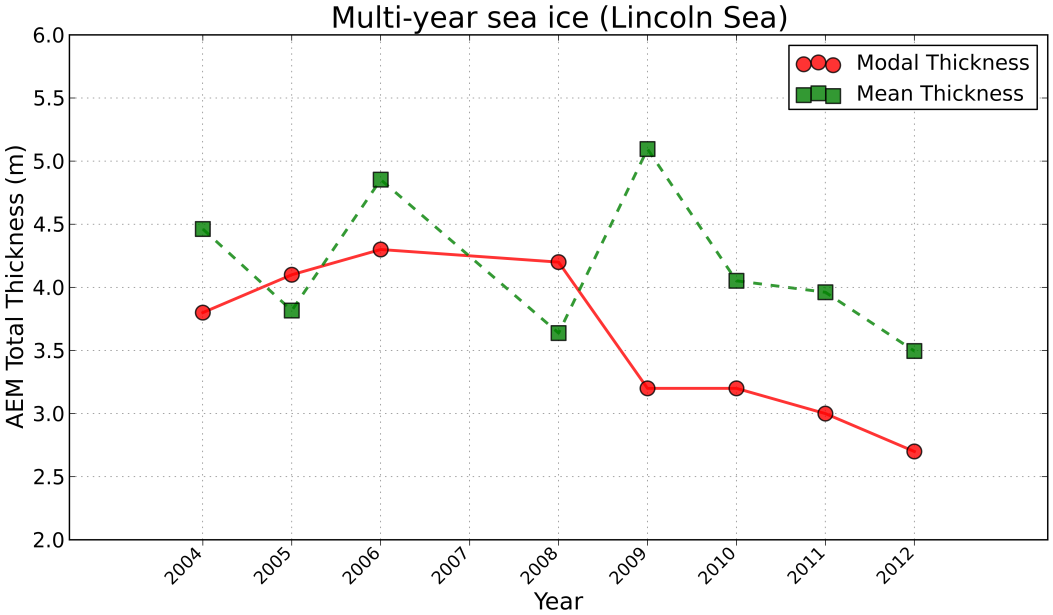 Data acquired by helicopter surveys and Polar-5 (arrows)
High Resolution ALS DEM
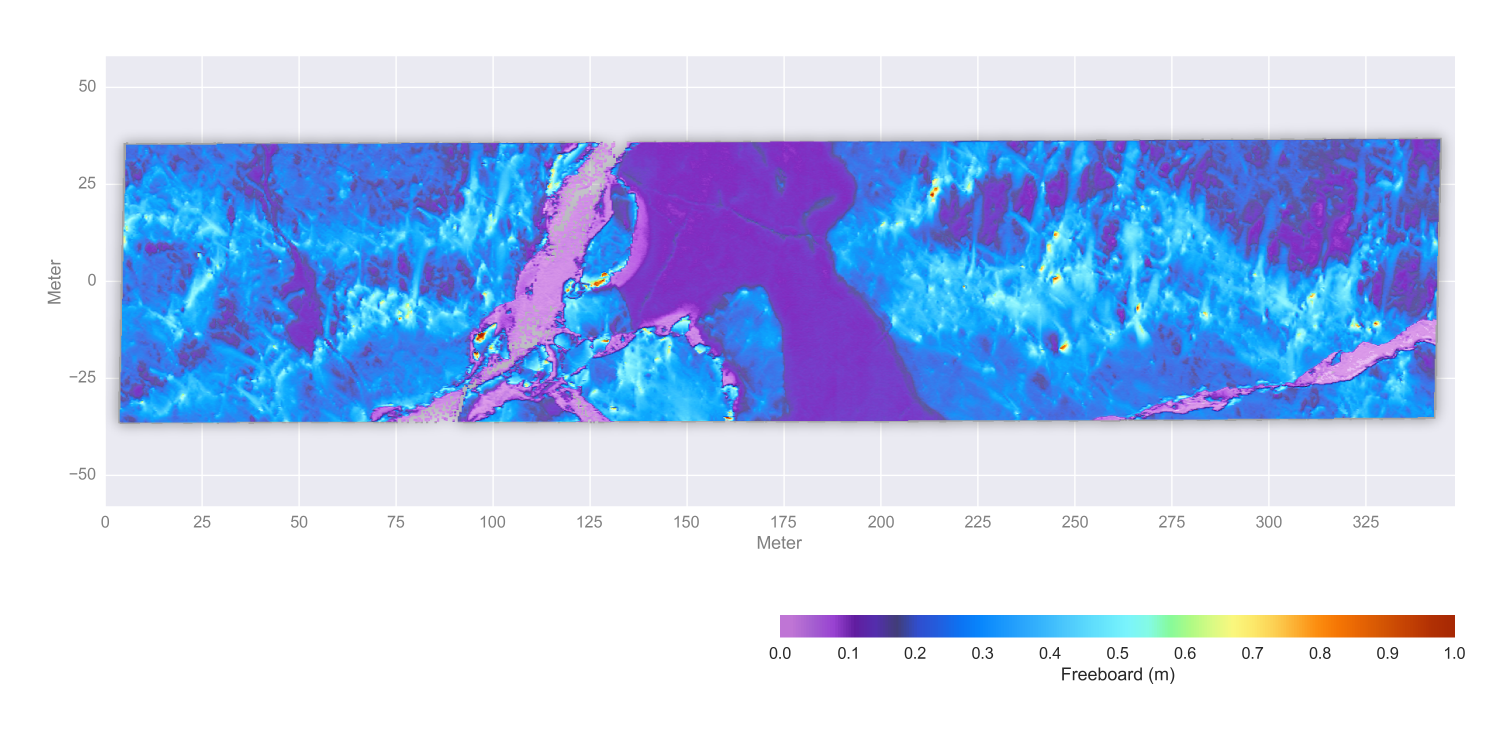 Data Source: SMOSice 2014, Barents Sea
DEM: 20cm × 20cm @ 50kHz, 200 ft

Riegl VQ-580 	50 kHz – 380 kHz
 Typical operations: 150 kHz
Snow Radar
CRESIS snow radar (2-18 GHz)
Operation in 200 ft verified (no saturation)
Potential interference with 2.4 GHz EM-Bird WLan telemetry
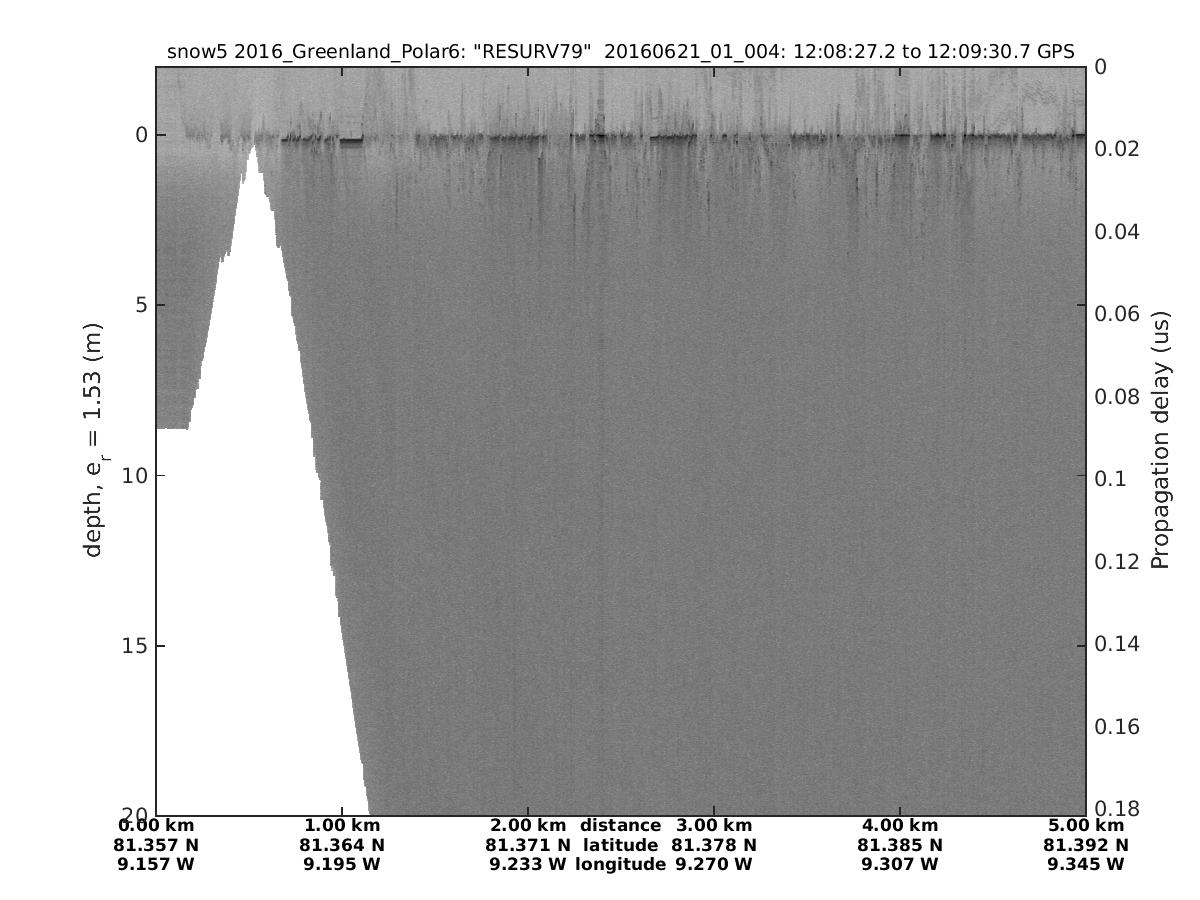 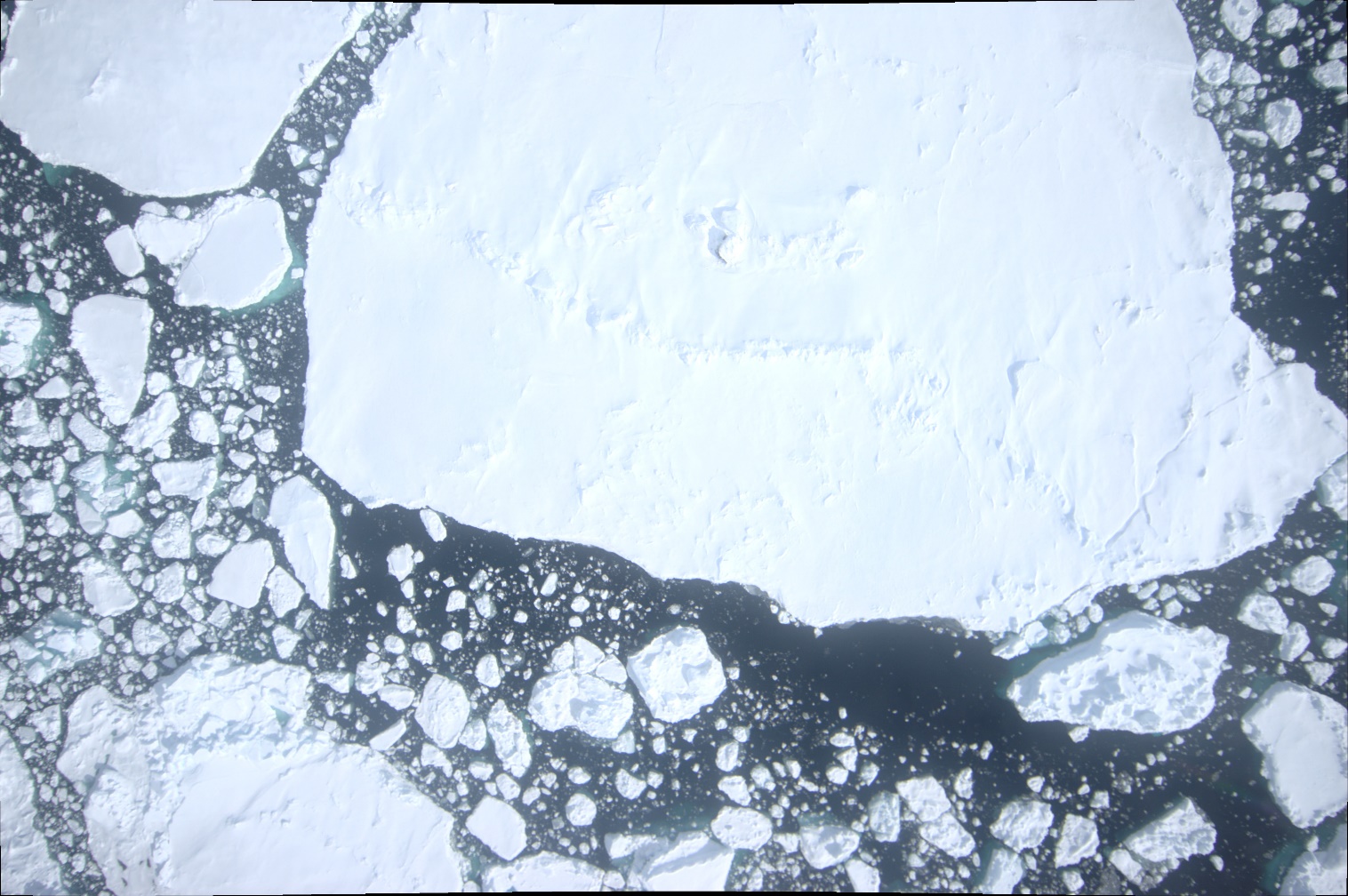 Snow Radar Low Altitude Test – June 2016
Air Launched Ice Beacons
Motivation: Mark Lincoln Sea surveys for revisit in summer 2017
Deploy MetOcean CALIB buoys during flight
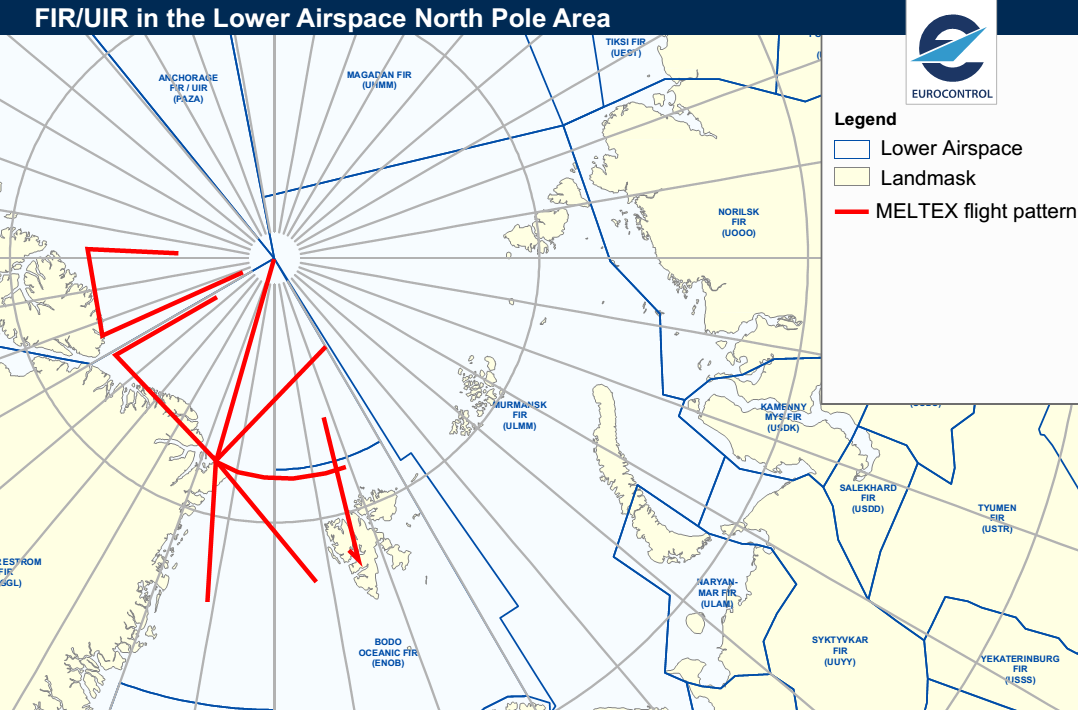 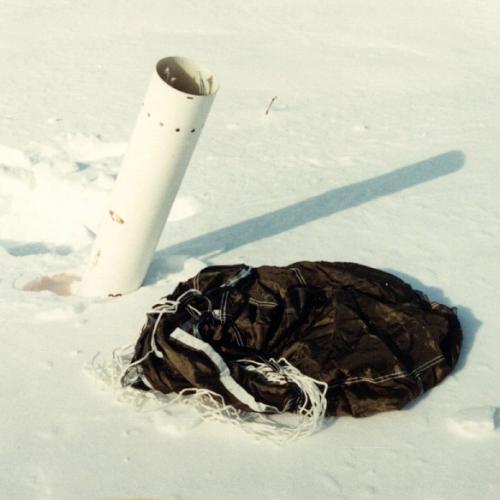 Revisit Target Area
CALIB buyo (www.metocean.com)
Planned AEM for August/September 2017 (MELTEX-III)
PAMARCMIP 2017
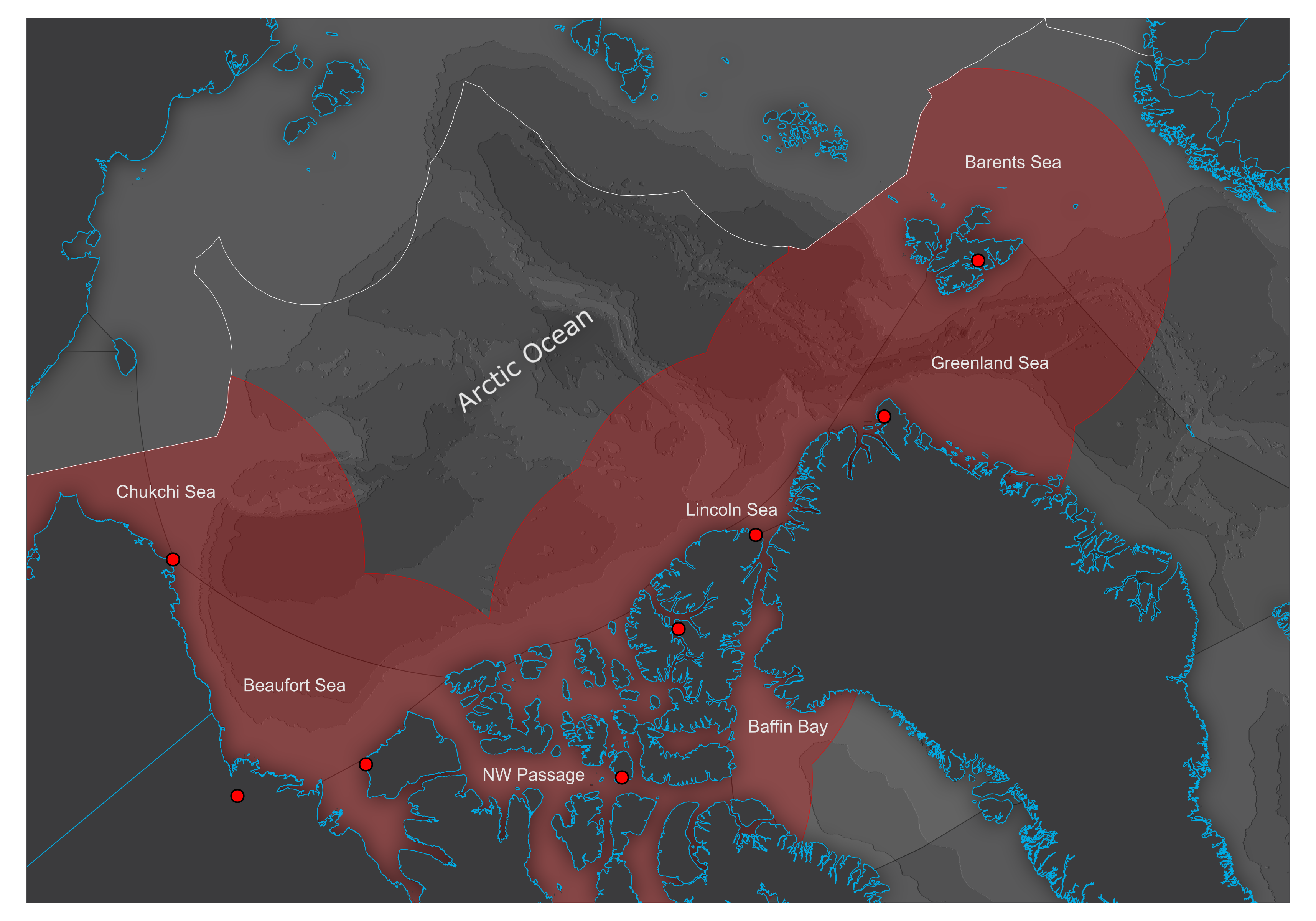 Longyearbyen
15. – 16. March
1 survey
Station Nord
18. – 21. March
3 surveys
CFS Alert
23. – 29. March
5 surveys
Utqiagvik (Barrow)
7. – 10. April
4 surveys
Eureka
31.  March
1 survey
Inuvik
2. – 4. April
3 surveys
Research Priorities
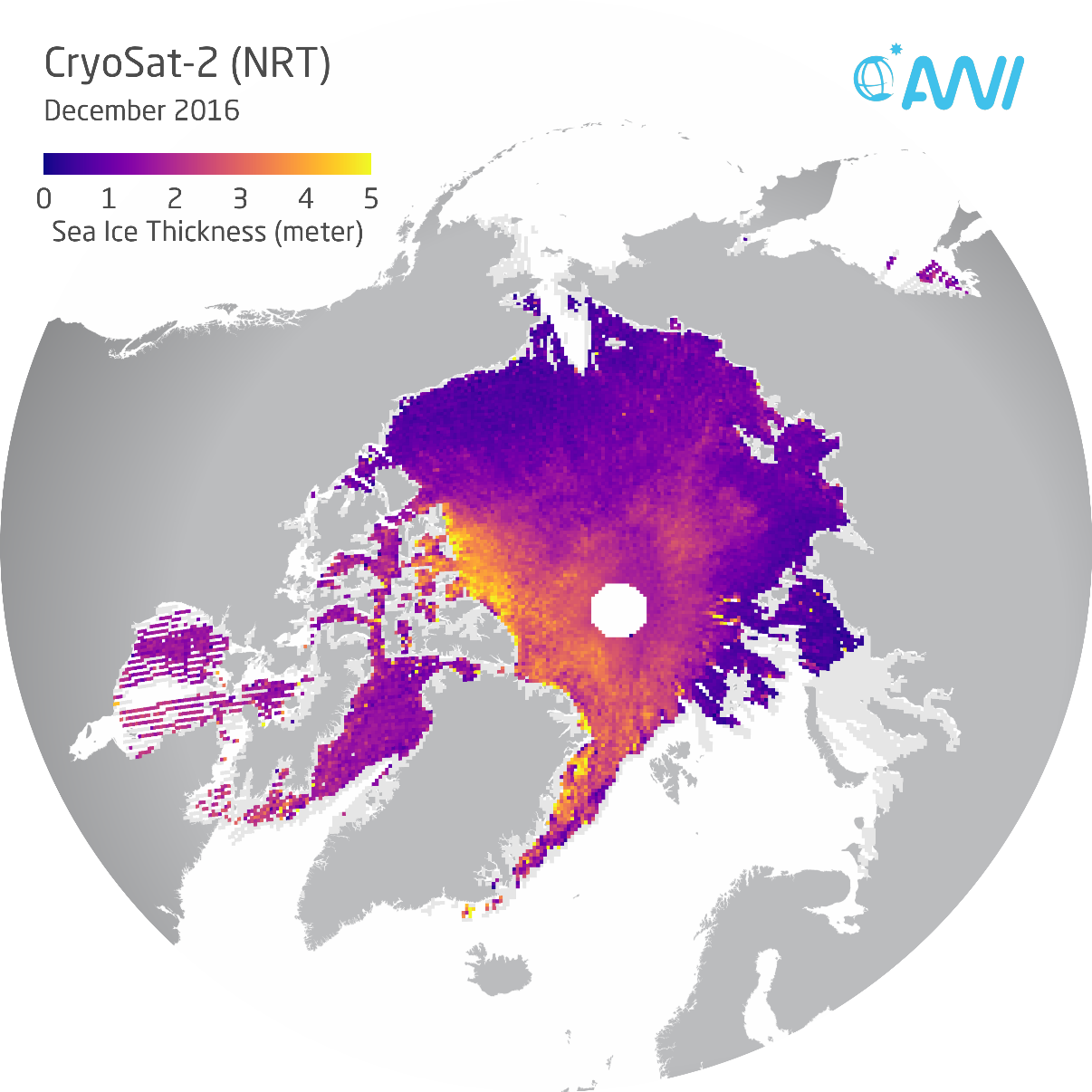 Continuation of key AEM sea ice thickness time series
Unique Arctic winter sea ice conditions 
Single platform measurements of total thickness (AEM), snow freeboard (ALS) and snow depth (SNOW RADAR)
Direct comparison to satellite altimeters(CryoSat-2, Sentinel-3A, AltiKa)
Improving knowledge on freeboard to thickness conversion
Support of CryoVEx 2017 activities(see presentation of Christian Haas)
Inter-comparison of snow radar results with Operation IceBridge
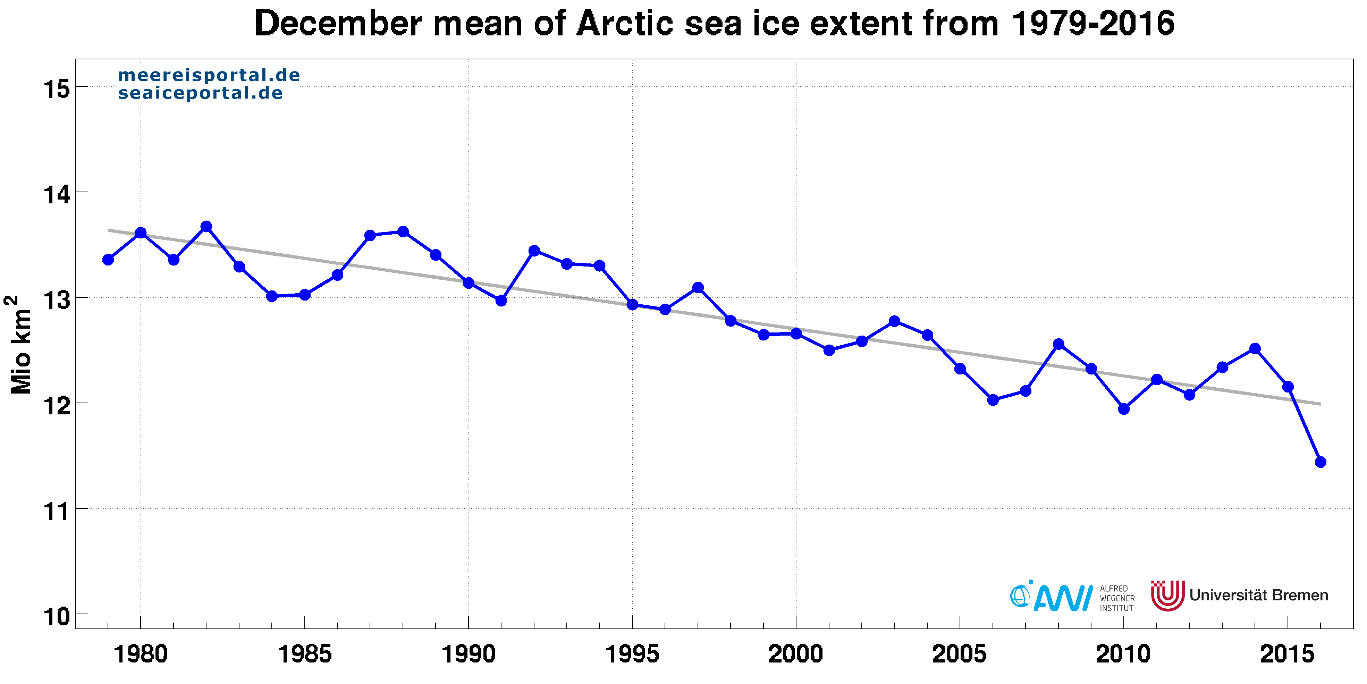 Future Validation Opportunity (MOSAIC)
Multidisciplinary drifting Observatory for the Study of Arctic Climate
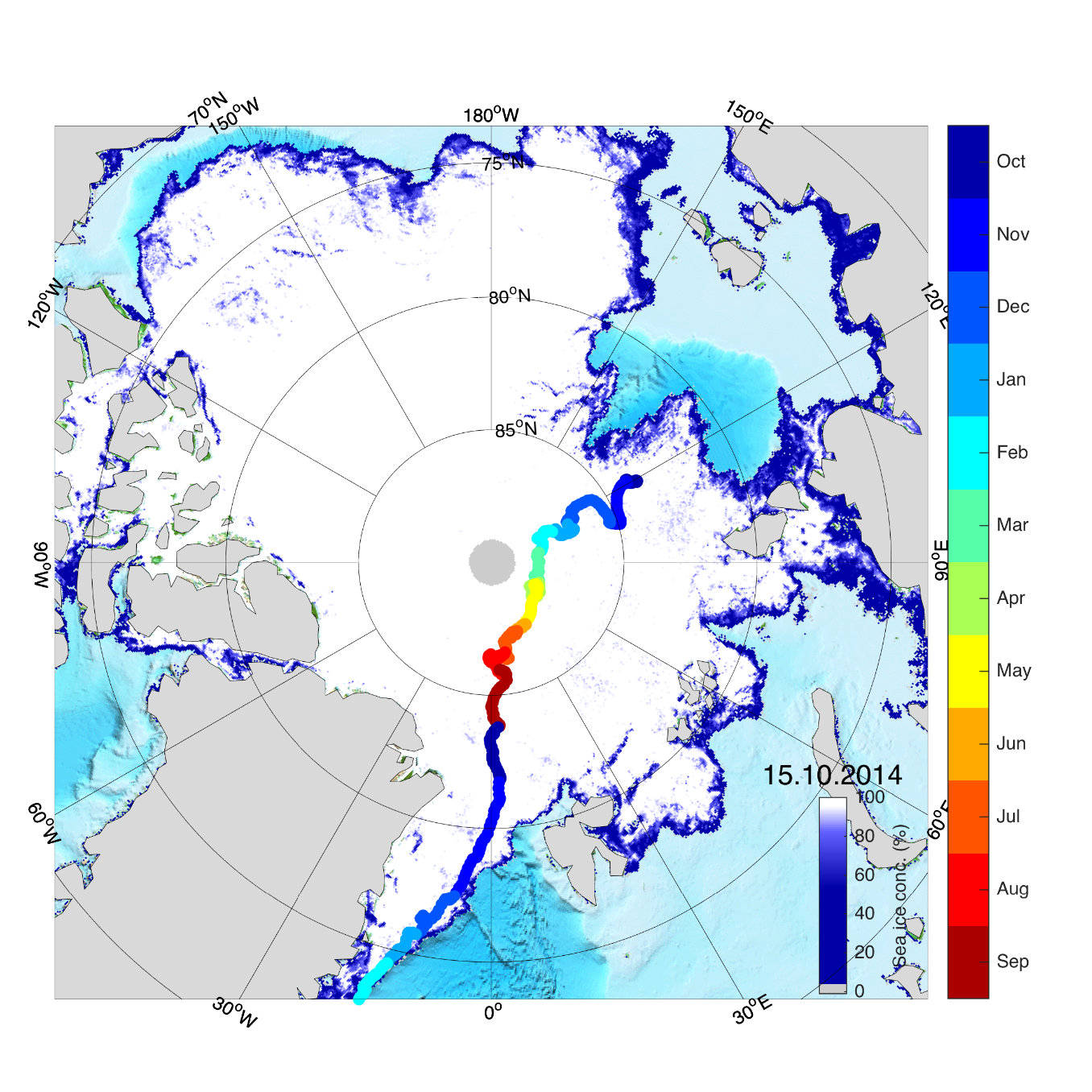 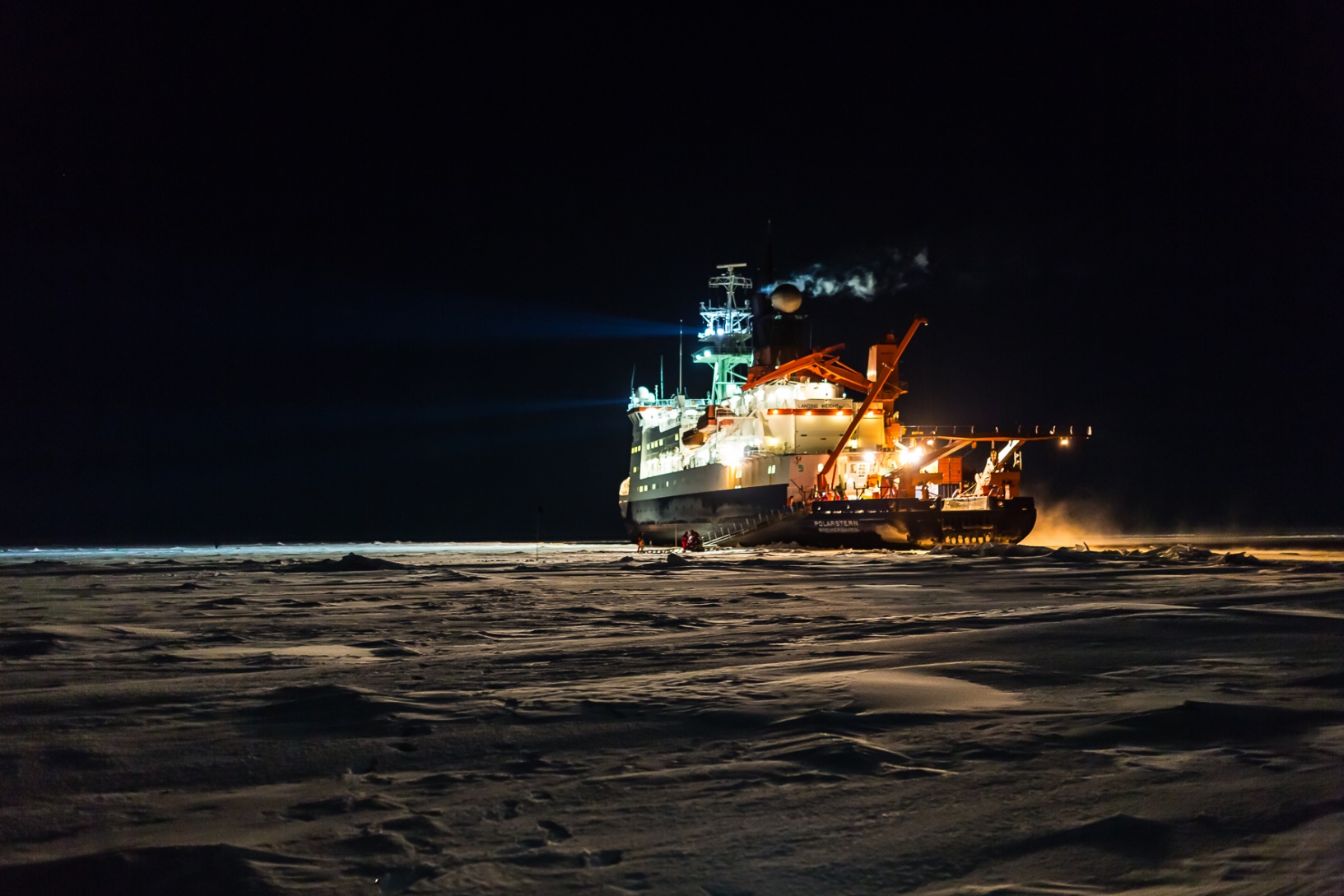 Polarstern drift (Okt. 2019 – Okt. 2020)
6 drift legs with resupply & crew exchange
8 berth allocated for sea ice and snow cover (per diem required)
Spring & Summer support airborne campaigns (Polar-5 & Polar-6)
Science & Implementation Plan: http://www.mosaicobservatory.org/